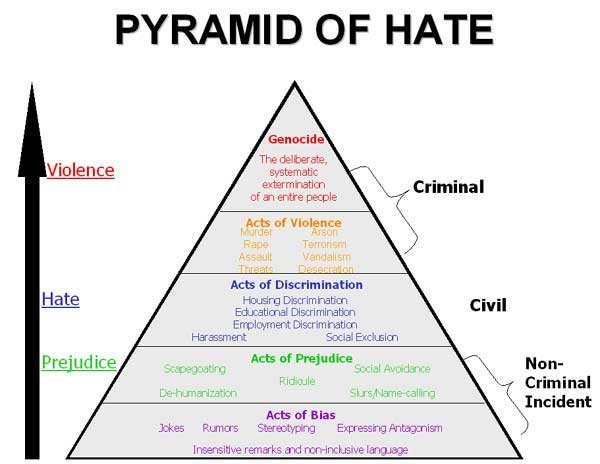 Pyramid of Hate
Genocide in Practice
Stereotypes - beliefs about attributes that are thought to
be characteristic of members of particular groups - 
sometimes positive

Prejudice - a negative attitude or affective response 
toward a certain group and its individual members

Discrimination - unfair treatment of members of a 
particular group based on their membership in that 
group

Scapegoat - To blame others for problems or issues
THE LANGUAGE OF PREJUDICE
Phrases of Color: White is pure - black is evil

Disparagement: Bad mouthing another group to gain trust or show superiority when you are the weaker person

Stereotype Language: Categorizing or grouping

Caricatures: Overemphasize a character of their features

Ethnic Jokes: A minority isn’t always the butt of a joke

Slips: Supposed to be considered accidental
Is this Prejudice or Discrimination?
A black father tells his son that he does 
not believe he should date white women 
because they are all stuck up.

PREJUDICE-it is a belief not an action.
Is this Prejudice or Discrimination?
A white father refuses to let his son bring
his black girlfriend into their house for 
dinner.

DISCRIMINATION - because it is unfair 
treatment of a person
Ethnic Jokes?..Is it a stereotype?
There's a black and a Mexican in a car, who's driving? 
THE COP!

Why are most Italians named Tony?
When they got on the boat to America they stamped To NY (Tony) on their foreheads.

What does a white woman make for dinner? 
RESERVATIONS!

What's the difference between a white man and a snake?
One is a evil, cold-blooded, venomous, slimy creature of Satan, and the other is a 
snake.

Where does an Irish family go on vacation?
A Different bar
Questions to Discuss
Why do you think people tell ethnic jokes about other groups, insult others, or exclude them socially? 

Why would these differences cause a person to “put down” someone else? 

Where do people learn to disrespect people who seem different? 

Can you give examples of a prejudice you have perceived and/or learned from your immediate family?
Can this happen here at RCAA?
In one school, a group of four boys began whispering and laughing about another boy in their school that they thought was gay. They began making comments when they walked by him in the hall. Soon, they started calling the boy insulting anti-gay slurs. By the end of the month, they had taken their harassment to another level, tripping him when he walked by and pushing him into a locker while they yelled slurs. Some time during the next month, they increased the seriousness of their conduct - they surrounded him and two boys held his arms while the others hit and kicked him. Eventually, one of the boys threatened to bring his father’s gun into school the next day to kill the boy.
RCAA?
Could this happen at our school?

How do they think a situation like this 
could affect the entire school? 

What could have been done to stop the 
situation from escalating? 

Who should have stopped it?
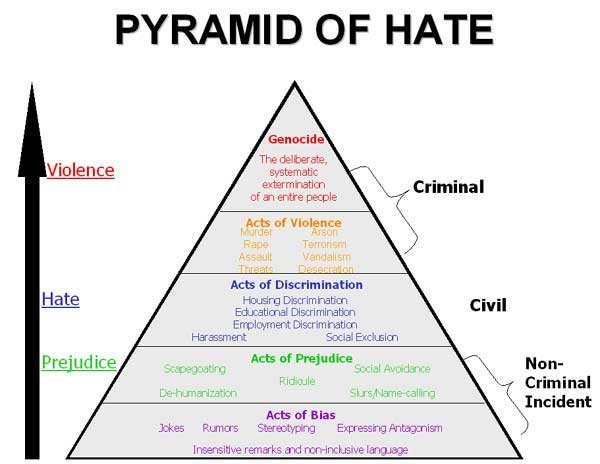 Where, Why, Who
Where would you place
whispering and 
laughing on the 
pyramid? 

Why do you think that 
what seemed harmless 
initially progressed into 
violence? 

At what level of the 
pyramid do you think it 
would be easiest for 
someone to intervene?
What Would you do
Anti-Semitism

Islam
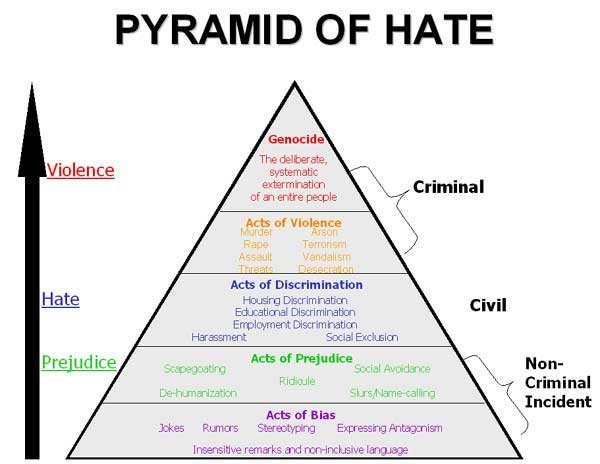